1
مقرر الرأي العام والإعلامللفرقة الثالثة
إعداد:
د. غادة ممدوح 
مدرس الإذاعة والتلفزيون 
بقسم الإعلام/كلية الآداب/جامعة بنها
2
المحاضرة السادسة: وسائل الإعلام الرأي العام
تعريف الإعلام(لغويا):
اشتق لفظ الإعلام من مادة (عَلِمَ) يُقال عَلِمَ بالشئ أي شعر به،
و(أعلم) معناها أخبر، والإعلام مصدر مشتق من الفعل (أعلم).
والإعلام في اللغة أيضا يعني التبليغ.
والإعلام بمفهومه الحديث يعني الإخبار.
تعريف الإعلام(اصطلاحا):
الإعلام هو تزويد الناس بالمعلومات والحقائق الكفيلة بتوسيع آفاقهم.
2. الإعلام هو تزويد الجماهير بأكبر قدر ممكن من المعلومات الصحيحة والموضوعية.
3. الإعلام وهو تلك العملية التي يترتب عليها نشر الأخبار والمعلومات الدقيقة التي ترتكز على الصدق والصراحة.
3
الفرق بين الاتصال والإعلام:
.اصطلاح الاتصال أكثر شمولا واتساعا ودقة من مصطلح الإعلام
الاتصال لا يقتصر على استخدام الإعلام فقط بل يعتمد على كافة وسائل وأساليب وفنون الاتصال من:
إعلام ودعاية بل حتى المسلسلات والأفلام.
وسائل الإعلام:
1. الكتب
2. الصحيفة
3. الإذاعة
4. التلفزيون
5. السينما
6. المسرح
7. شبكة الإنترنت
4
فيما يلي لمحة عن أثر كل جهاز من أجهزة الإعلام 
في عملية تكوين الرأي العام:
أكثر الوسائل ملاءمة لتقديم الموضوعات 
التفصيلية الطويلة.
1. الكتب والوسائل المطبوعة:
الكتاب من أهم أدوات الثقافة والمعرفة التي تساعد على تكوين الرأي العام.
يختلف دور الصحافة في تكوين الرأي العام وتشكيل اتجاهاته أو تغييره حسب أنظمة الحكم المختلفة.
2. الصحافة:
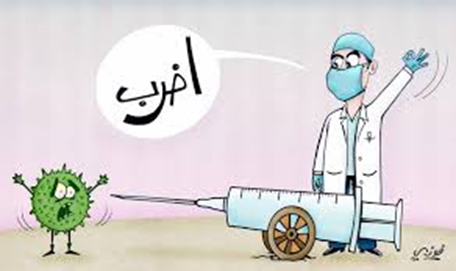 مقالات
أخبار
تحقيقات
تعليقات وتحليلات
الصور والرسوم
الكاريكاتير
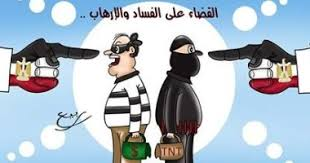 5
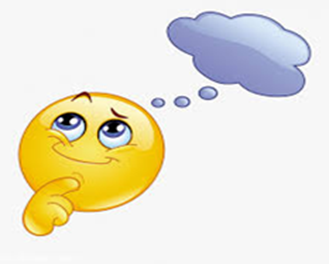 كويز:
ما الفرق بين التعليق والتحليل؟..
6
3. الإذاعة:
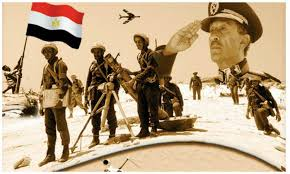 تغطي جميع الفئات من مثقفين وأنصاف مثقفين ومتعلمين وعمال وفلاحين وربات بيوت.
مثال: حرب أكتوبر 1973
4. التليفزيون:
الاحتكارات الرأسمالية في الولايات المتحدة الأمريكية
الدعاية لانتخابات الرئاسة الأمريكية
5. السينما:
تتعامل مع كافة طبقات الشعب وتساهم في تكوين الرأي العام والتأثير فيه.
وتستخدم السينما في الدعاية الداخلية والخارجية.
وتعمل على تكوين الرأي العام المحلي والعالمي.
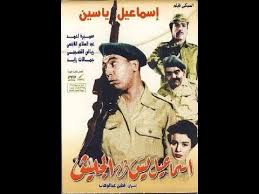 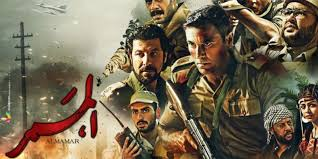 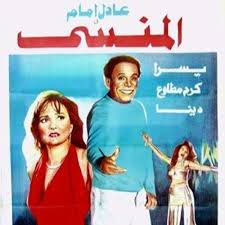 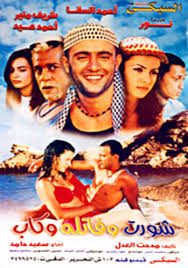 7
المسرح فن جماهيري حي يعبر عن الحياة الإنسانية في كافة أشكالها.
6. المسرح:
فالمسرح يعد تعبيرا صادقا عن الرأي العام يتحدث بلسانه فيعرض آماله وأفراحه وتطلعاته.
7. شبكة الإنترنت:
عملت على التقارب والتعارف وتبادل الآراء والأفكار والرغبات.
المواقع الإلكترونية
شبكات التواصل الإجتماعي مثل:
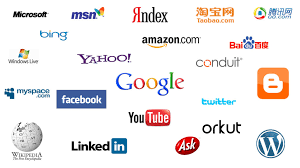 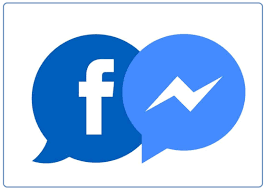 (الفيس بوك)
(يوتيوب)
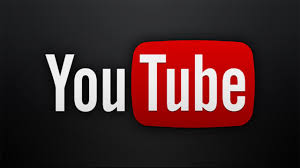 المدونات الشخصية
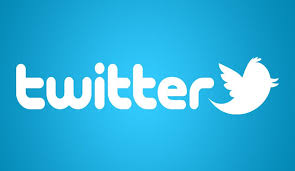 (تويتر)
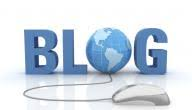 8
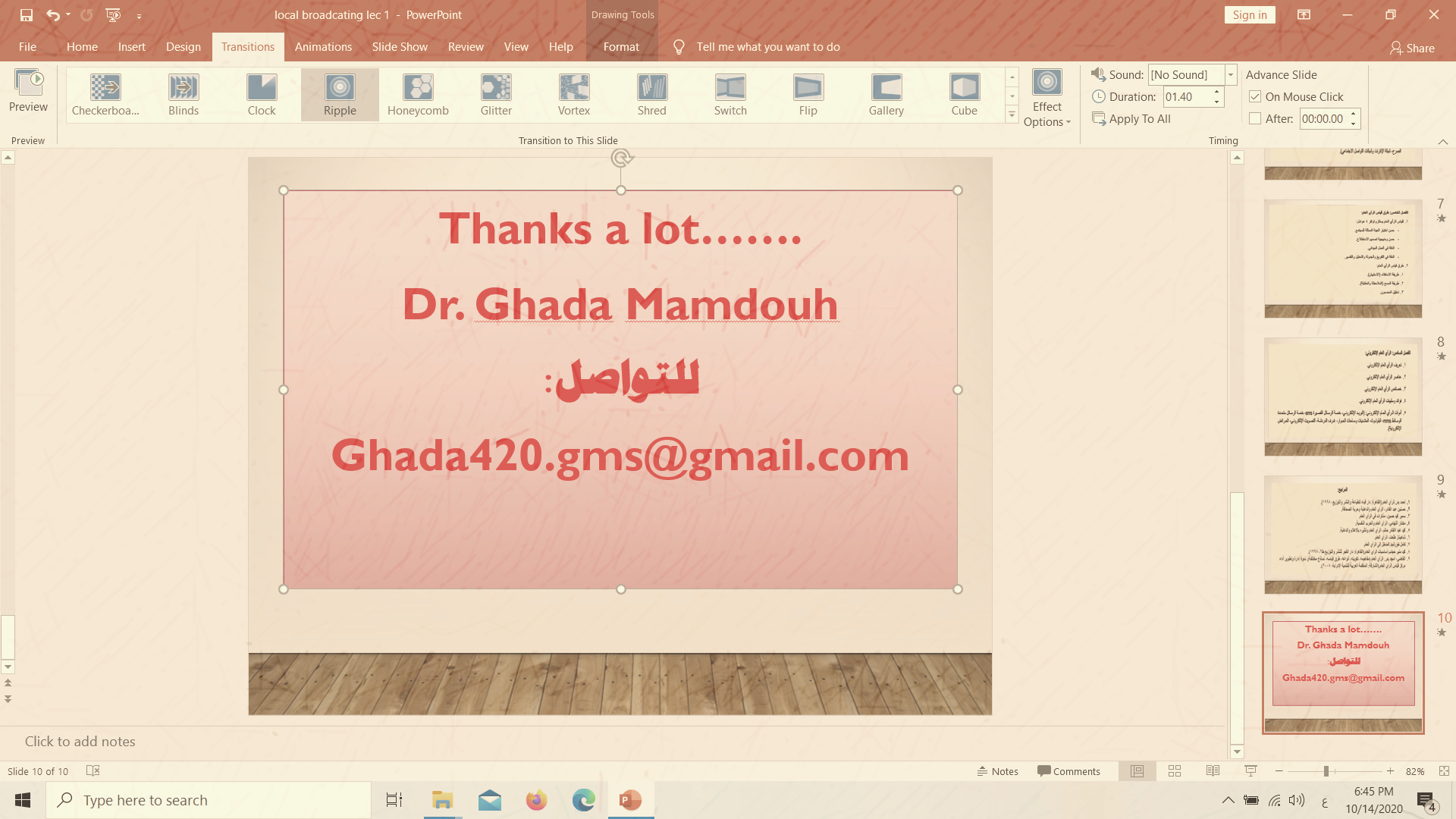